Title Title Title Title Title Title Title Title Title Title Title Title Title Title TitleREU Student Name, In-Lab Mentor 1, In-Lab Mentor 2, and Professor Name* NSF-REU Site: Sunshine Institute for the Interaction of Light with Matter 
Department of Chemistry and Biochemistry, Florida State University
Tallahassee, Florida, 32306-4390
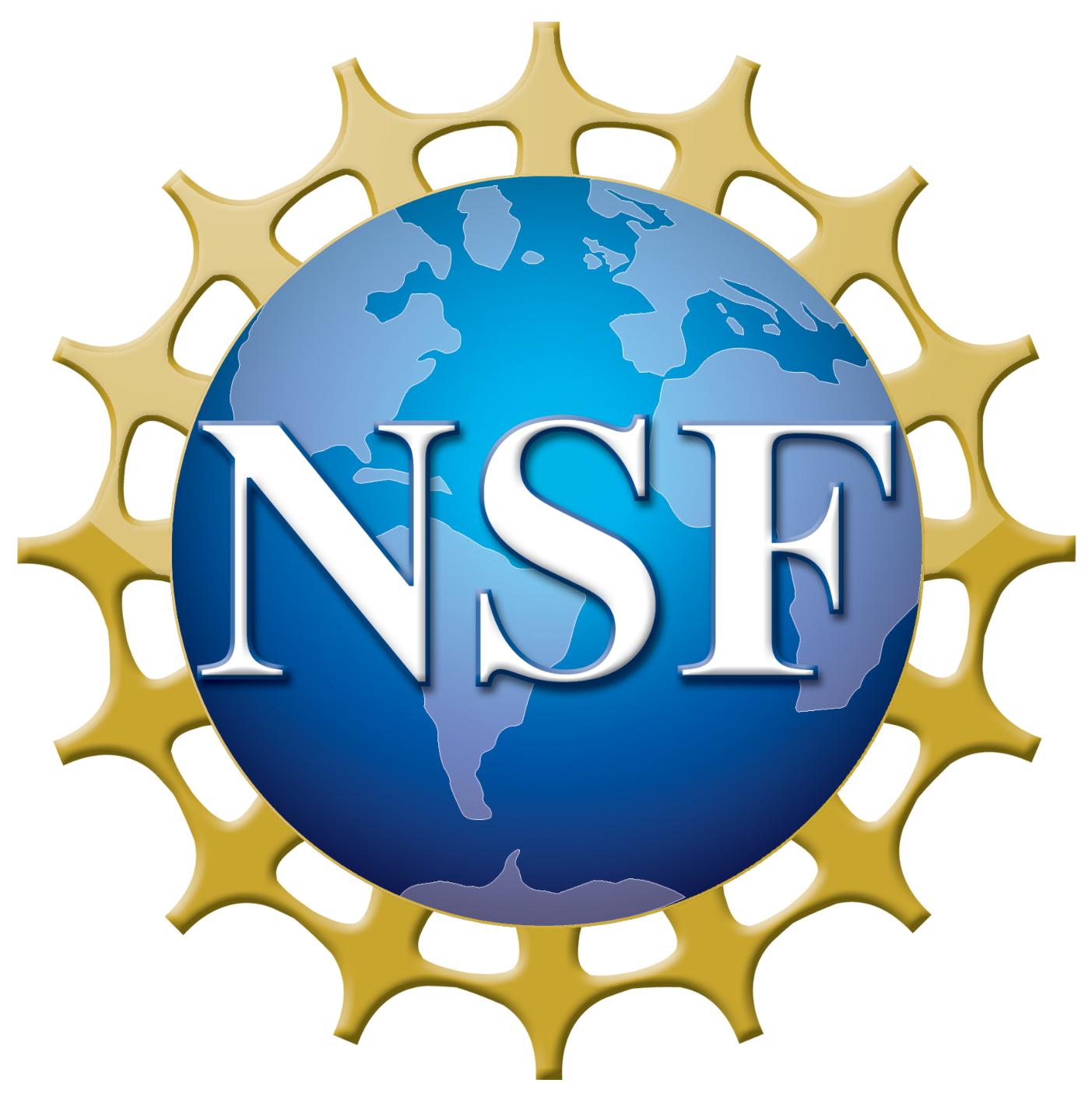 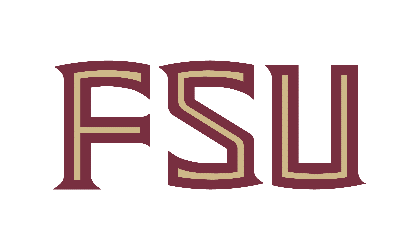 Introduction  

Introduction introduction introduction introduction introduction introduction introduction introduction introduction introduction introduction introduction introduction introduction introduction introduction introduction introduction introduction introduction introduction introduction introduction introduction introduction introduction introduction introduction introduction introduction introduction introduction introduction introduction introduction introduction introduction introduction introduction introduction introduction introduction introduction introduction introduction introduction introduction introduction introduction introduction introduction introduction introduction introduction introduction introduction introduction introduction introduction introduction introduction introduction introduction introduction introduction introduction introduction introduction introduction introduction introduction introduction introduction introduction introduction introduction introduction introduction introduction introduction introduction introduction introduction introduction introduction introduction introduction introduction introduction introduction 						





          Figure 1 and caption                       Figure 2 and caption





Objectives

Objectives objectives objectives objectives objectives objectives objectives objectives objectives objectives objectives objectives objectives objectives objectives objectives objectives objectives objectives objectives objectives objectives objectives objectives objectives objectives objectives objectives objectives objectives objectives objectives objectives objectives objectives objectives objectives objectives objectives objectives objectives objectives objectives objectives objectives objectives objectives objectives objectives objectives objectives objectives objectives objectives objectives objectives objectives objectives objectives objectives objectives objectives objectives objectives objectives objectives objectives objectives objectives objectives objectives objectives






Figure 3 and caption







Experimental / Materials and Methods

Experimental materials methods experimental materials methods experimental materials methods experimental materials methods experimental materials methods experimental materials methods experimental materials methods experimental materials methods experimental materials methods experimental materials methods experimental materials methods experimental materials methods experimental materials methods experimental materials methods experimental materials methods experimental materials methods experimental materials methods experimental materials methods experimental materials methods experimental materials methods 






Figure 4 and caption




experimental materials methods experimental materials methods experimental materials methods experimental materials methods experimental materials methods experimental materials methods experimental materials methods experimental materials methods experimental materials methods experimental materials methods experimental materials methods experimental materials methods

Results and Discussion

Results and discussion results and discussion results and discussion results and discussion results and discussion results and discussion results and discussion results and discussion results and discussion results and discussion results and discussion results and discussion results and discussion results and discussion results and discussion results and discussion results and discussion results and discussion results and discussion results and discussion results and discussion results and discussion results and discussion results and discussion results and discussion results and discussion results and discussion results and discussion results and discussion results and discussion results and discussion results and discussion results 






                                           Table 1 and caption













         Figure 5 and caption                          Figure 6 and caption





and discussion results and discussion results and discussion results and discussion results and discussion results and discussion results and discussion results and discussion results and discussion
Results and discussion results and discussion results and discussion results and discussion results and discussion results and discussion results and discussion results and discussion results and discussion results and discussion results and results and discussion results and discussion results and discussion results and discussion results and discussion results and discussion results and discussion results and discussion results and discussion results and discussion results and discussion 





                                             Table 2 and caption







Conclusions

Conclusions conclusions conclusions conclusions conclusions conclusions conclusions conclusions conclusions conclusions conclusions conclusions conclusions conclusions conclusions conclusions conclusions conclusions conclusions conclusions conclusions conclusions conclusions conclusions conclusions conclusions

 Acknowledgments - We thank the National Science Foundation Research Experiences for Undergraduates (NSF-REU) Sites program. This material is based upon work supported by the National Science Foundation under Grant No. CHE-2150301. [Add additional acknowledgments as desired.]

References

References references references references references
 References references references references references
 References references references references references
 References references references references references
[more?]